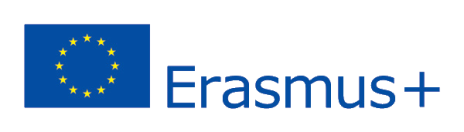 2018-3-HR01-KA205-060151
Μέλι
ΜελισσοΘεραπεία
μελι
Μέλι:
Πιθανές πηγές πάνω από 2.000 φυτά. 
Έχει πολλά θρεπτικά συστατικά. 
Ο θεραπευτής πρέπει να είναι σε θέση να προσδιορίζει την ποιότητα του μελιού και τις θεραπευτικές του ιδιότητες. 
 
Ακατέργαστο μέλι:
Δε φιλτράρεται, δε θερμαίνεται και δεν υποβάλλεται σε καμία επεξεργασία. 
Αποτελεί αποτελεσματική θεραπεία, σε πλείστες εσωτερικές και εξωτερικές παθήσεις του οργανισμού.  
Η χημική του σύνθεση βοηθά στη διάσπαση της τροφής, διευκολύνοντας την πέψη περισσότερο από τη ζάχαρη. 
Ο μεταβολισμός του δε διεγείρει την έκκριση ινσουλίνης με τον ίδιο ρυθμό, όπως η ζάχαρη.
Ειδη μελιου
Μέλι Φλαμουριάς– έχει την πιο ευχάριστη και έντονη γεύση σε σχέση με όλα τα είδη μελιού. Έχει καταπραϋντική δράση, αντισηπτικές ιδιότητες και συνίσταται για τη θεραπεία: διαταραχών του νευρικού συστήματος, αϋπνίας, πυρετού, πόνου στο στομάχι, πρόληψης ημικρανίας, πρόληψης πνευμονίας, άσθματος, καθώς και της φυματίωσης.   

Μέλι Ηλίανθου – είναι τονωτικό για τον ανθρώπινο οργανισμό, αφροδισιακό, ενώ ταυτόχρονα ενισχύει το ανοσοποιητικό σύστημα του οργανισμού. 

Μέλι Manna – αυτό το είδος έχει τις ισχυρότερες καθαρτικές ιδιότητες σε σύγκριση με οποιονδήποτε άλλο είδος μελιού. Έχει επίσης αντιφλεγμονώδεις ιδιότητες και βοηθά στην καλή λειτουργία του  πεπτικού συστήματος και στην αποβολή των τοξίνων.
Ειδη μελιου
Μέλι Ακακίας – αμέσως μετά τη συγκομιδή του είναι διαφανές, το χρώμα του όμως εξαρτάται από τις κηρήθρες μέσα στις οποίες έχει παραχθεί. Επομένως, μπορεί να έχει χρώμα υποκίτρινο (ωχρό) έως ανοιχτό κίτρινο. Έχει ωραία γεύση, λεπτόρρευστη υφή και δε δίνει κανένα σημάδι κρυστάλλωσης όταν είναι φρέσκο, ηρεμεί τον βήχα, έχει αντισηπτικές ιδιότητες, συμβάλλει στην αντιμετώπιση της κόπωσης και ηρεμεί το νευρικό σύστημα. 

Μέλι Κόλιανδρου – έχει χρώμα κοκκινωπό, έντονη γεύση και έντονο άρωμα. Έχει ευεργετικά αποτελέσματα στη θεραπεία του έλκους και βοηθά στην επούλωση της γαστρίτιδας. Το μέλι κόλιανδρου επίσης, βελτιώνει τη λειτουργία του ήπατος και συμβάλει στη θεραπεία της δυσκοιλιότητας, του φουσκώματος και της δυσπεψίας.
Ειδη μελιου
Μέλι Κονωφόρων – είναι αντιμικροβιακό, αντιβηχικό και έχει  ευεργετικές ιδιότητες για τους πνεύμονες και το αναπνευστικό σύστημα. 

Μέλι Μέντας –  ηρεμεί τον βήχα και χρησιμοποιείται ως αναλγητικό και αντισπασμωδικό (σπασμολυτικό). Διευκολύνει την πέψη και καταπολεμά το φούσκωμα. 

Μέλι Ανθέων – προέρχεται από μια μεγάλη ποικιλία ανθέων και βοτάνων, το νέκταρ των οποίων είναι και εκείνο που καθορίζει τις τελικές του ιδιότητες. Ως εκ τούτου, θεωρείται ένα περίπλοκο είδος μελιού με πολλαπλές θεραπευτικές ιδιότητες, οι κυριότερες εκ των οποίων είναι: οι αντιμικροβιακές και αντισηπτικές ιδιότητες που διαθέτει, ενώ ταυτόχρονα είναι ηρεμιστικό, διουρητικό και καθαρτικό.
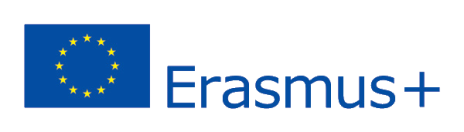 2018-3-HR01-KA205-060151
Θεραπευτικές ιδιότητες του μελιού
ΜελισσοΘεραπεία
Θεραπευτικεσ ιδιοτητεσ του μελιου
Το μέλι είναι αντιβακτηριακό:
Περιέχει μικρές ποσότητες νερού, λίπους και πρωτεϊνών. Έχει σχετικά χαμηλό ΡΗ και υψηλή οσμωτική πίεση που συνιστούν φτωχές «συνθήκες διαβίωσης» για τα βακτήρια. 
Τα βιο-φλαβονοειδή που περιέχει, διαθέτουν ισχυρή αντιβακτηριδιακή δράση. 
Πολλά από τα ένζυμα που περιέχει, ενεργούν επίσης ως αντιβακτηριδιακά. 

Το μέλι είναι αντιβιοτικό:
Το φάσμα των αντιμικροβιακών ιδιοτήτων του μελιού ενάντια στους μικροοργανισμούς είναι αρκετά μεγάλο.
Θεραπευτικεσ ιδιοτητεσ του μελιου
Το μέλι είναι αντιοξειδωτικό:
Έχει αντιοξειδωτικές ιδιότητες. Χαμηλή οξείδωση στα τρόφιμα σημαίνει καλύτερη διατροφή και καλύτερη διατροφή σημαίνει καλύτερη υγεία. 

Το μέλι δρα αποτελεσματικά κατά της τερηδόνας:
Είναι γενικά, μια αντιβακτηριδιακή ουσία.
Δυναμώνει τα ούλα, συμβάλλοντας στην καλύτερη υγεία των δοντιών.
Θεραπευτικεσ ιδιοτητεσ του μελιου
Το μέλι είναι αντιφλεγμονώδες:
Είναι καλό αντιοξειδωτικό.
Περιέχει βιο-φλαβονοειδή, τα οποία διαθέτουν αντιφλεγμονώδεις ιδιότητες.
Δύναται να απορροφήσει περισσότερη «φωτιά» από την περιοχή μιας φλεγμονής, σύμφωνα με την Παραδοσιακή Κινέζικη Ιατρική.

Το μέλι είναι βιο-διεγερτικό:
Είναι ένα «ζωντανό προϊόν» με πολλή βιοενέργεια.
Παρέχει ενέργεια στα ζωντανά κύτταρα.
Θεραπευτικεσ ιδιοτητεσ του μελιου
Το μέλι είναι αποτοξινωτικό:
Ενεργοποιεί τους μηχανισμούς αποτοξίνωσης του σώματος. Έχει πολύ φρουκτόζη (κυρίως το μέλι που παράγεται από την ακακία), η οποία βοηθά άμεσα τους μηχανισμούς δραστηριοποίησης του ήπατος. Ισχυρότερο ήπαρ (συκώτι) σημαίνει επίσης, καλύτερη βιοχημική αποτοξίνωση. 

Το μέλι παρέχει ενέργεια:
Οι υδατάνθρακες που περιέχονται στο μέλι καίγονται εύκολα και συχνότερα (όταν το οξυγόνο είναι επαρκές) στο νερό και στο CO2, έτσι δεν απομένουν υπολείμματα για να μειώσουν την ποιότητα της ενέργειας.
Η φρουκτόζη που περιέχεται στο μέλι αυξάνει τα επίπεδα της ενέργειας του ανθρώπινου σώματος.
Θεραπευτικεσ ιδιοτητεσ του μελιου
Το μέλι είναι καθαρτικό:
Το μέλι είναι υγροσκοπικό (προσελκύει το νερό). 
Ρυθμίζει τη χλωρίδα του παχέος εντέρου.
Βοηθά στην καλύτερη λειτουργία του παγκρέατος και του ήπατος, με αποτέλεσμα αυτά τα όργανα να παράγουν περισσότερα πεπτικά υγρά. 

Το μέλι είναι θρεπτικό:
Οι υδατάνθρακες που περιέχονται στο μέλι βοηθούν στον σχηματισμό συνδετικού ιστού. 
Το μέλι είναι η καλύτερη πηγή ενέργειας για οποιονδήποτε μυ, συμπεριλαμβανομένης της καρδιάς που είναι ουσιαστικά μια «μυϊκή αντλία».
Ενδειξεισ για χρηση toy μελιου
Ασθένειες που επηρεάζουν ολόκληρο το σώμα: ανορεξία, περίοδος ανάρρωσης (το μέλι παρέχει ενέργεια στον οργανισμό μετά από χειρουργικές επεμβάσεις), πυρετός (το μέλι ενισχύει το ανοσοποιητικό σύστημα του οργανισμού, παρέχει εύκολα αξιοποιήσιμη ενέργεια στα λευκά κύτταρα του αίματος, τα οποία καταπολεμούν τις αιτίες του πυρετού, όπως: τα βακτήρια, τους ιούς, τα νέκρα κύτταρα κ.λπ.). 
Παθήσεις της στοματικής κοιλότητας και των χειλιών: ψυχρά έλκη ή έρπης (το μέλι είναι φυσικό αντιβακτηριακό προϊόν και έχει επουλωτική και αναπλαστική ικανότητα), τερηδόνα (το μέλι τρέφει και δυναμώνει τα ούλα, τα οποία με τη σειρά τους τροφοδοτούν τα δόντια) καθώς και  την ουλίτιδα.
Ωτορινολαρυγγολογικά προβλήματα: φαρυγγίτιδα και πόνος στον λαιμό (το μέλι είναι αντιφλεγμονώδες, αντιβακτηριακό και έχει αναπλαστική δράση).
Παθήσεις του αναπνευστικού συστήματος: άσθμα (το μέλι αποτελεί πηγή ενέργειας για τους μύες του αναπνευστικού συστήματος), βήχας (το μέλι είναι αντιβακτηριδιακό και καταπραΰνει τον βήχα), κρυολόγημα (το μέλι ενισχύει το ανοσοποιητικό σύστημα του οργανισμού).
Ενδειξεισ για τη χρηση μελιου
Καρδιαγγειακές παθήσεις: το μέλι αποτελεί την καλύτερη πηγή ενέργειας για τα κύτταρα της καρδιάς, ρυθμίζει την κυκλοφορία του αίματος και μειώνει την αρτηριακή πίεση όταν είναι υψηλή. Επίσης, βελτιώνει τη λειτουργία και τη δομή της καρδιάς.
Διαταραχές του νευρικού συστήματος: αδυναμία (το μέλι παρέχει ενέργεια σε όλα τα κύτταρα του ανθρώπινου οργανισμού), αϋπνία (ειδικά το μέλι που παράγεται από άνθη Φλαμουριάς έχει καταπραϋντική δράση και είναι ένα πολύ καλό ηρεμιστικό, όταν χρησιμοποιείται πριν από τον ύπνο), εξάντληση του νευρικού συστήματος (το μέλι είναι μια εξαιρετική πηγή ενέργειας για το νευρικό σύστημα, τουλάχιστον το 30% των συστατικών του είναι γλυκόζη, η οποία αποτελεί τροφή για τον εγκέφαλο).
Ηπατικές δυσλειτουργίες: κίρρωση του ήπατος (το μέλι, ειδικά εκείνο που  προέρχεται από άνθη Ακακίας, περιέχει μεγάλες ποσότητες φρουκτόζης, η οποία βοήθα άμεσα τους μηχανισμούς δραστηριοποίησης του ήπατος, ισχυρότερο ήπαρ σημαίνει καλύτερη βιοχημική αποτοξίνωση).
Παθήσεις του αίματος: αναιμία (το μέλι ρυθμίζει τα επίπεδα της όρεξης, βοηθά στην απορρόφηση του σιδήρου, παρέχει ενέργεια στον μυελό των οστών, στο συκώτι και στη σπλήνα).